http://www.cbsnews.com/news/americas-forgotten-war-south-of-the-border/
9.4
The War with Mexico
War with Mexico, Gold in California.
NEXT
SECTION
4
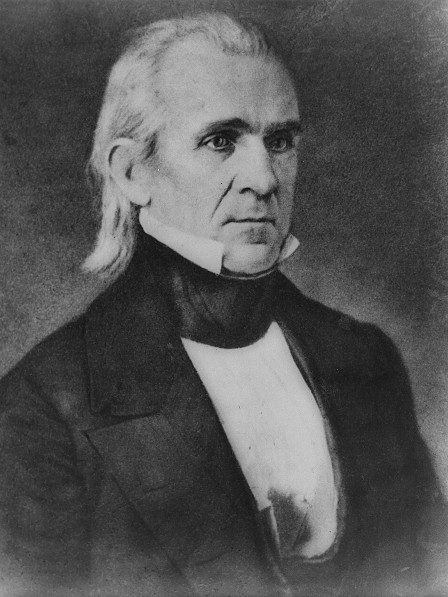 I. Polk Urges War
A. “Polk the Purposeful”
•	President James K. Polk favors war with Mexico 
	- believes U.S. will get Texas, NM, California
B. Sectional Attitudes Toward War
South favors war to extend slavery, increase power in Congress
North opposes war, fears spread of slavery, Southern control of U.S.
Continued . . .
NEXT
SECTION
4
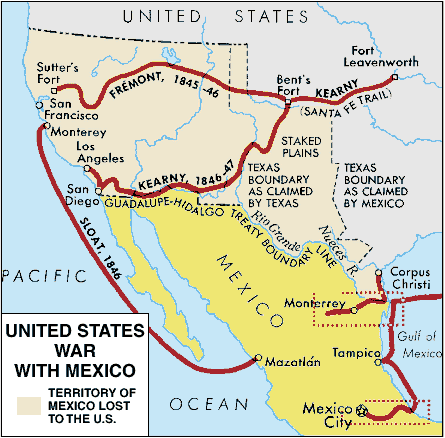 II. The War Begins
A. Polk Provokes War
U.S. repeatedly violates Mexico’s 
    territorial rights 
Polk sends war message to Congress, 
    withholds facts
Congress approves war, stifles 
    opposition
New Mexico surrenders to U.S. without 
    a fight
B. The War in Mexico
U.S. has many military victories; Mexican troops have poor leaders
Invasion of Mexico led by generals Zachary Taylor, Winfield Scott
Polk helps Santa Anna regain power, but Santa Anna fights U.S.
Continued . . .
NEXT
SECTION
4
III. America Gains the Spoils of War
A. The Treaty of Guadalupe Hidalgo
U.S. and Mexico sign Treaty of Guadalupe Hidalgo in 1848
	-Texas border set at Rio Grande
	- Mexico cedes western lands for 
      $15 million
	- guarantees rights of Mexicans 
      living in territories
War enlarges U.S. territory by about 
    1/3
Pierce authorizes 1853 Gadsden 
    Purchase, sets final border
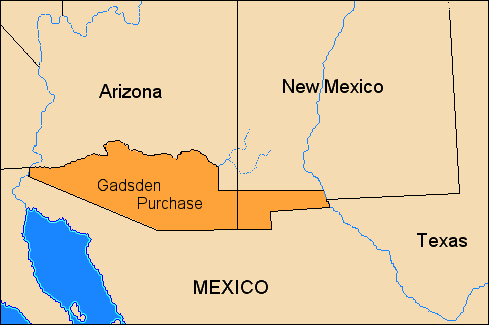 NEXT
https://www.youtube.com/watch?v=gn2FzuPyFlY
http://www.history.com/topics/gold-rush-of-1849
SECTION
4
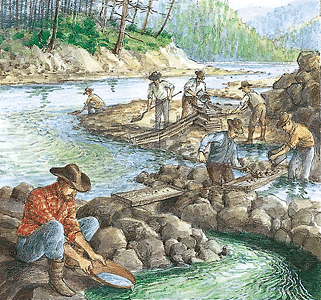 IV. The California Gold Rush
A. The Rush Begins
•	1848, gold discovered at Sutter’s Mill in California Sierra Nevadas
•	San Fran residents abandon city to find gold
•	Gold rush, or migration of prospectors to California in 1849
•	Forty-niners, gold prospectors, come from Asia, South America, Europe
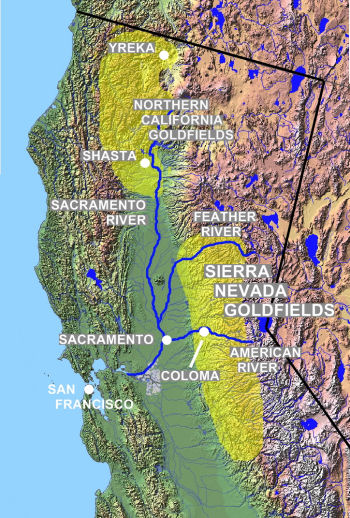 Continued . . .
NEXT
SECTION
4
B. Gold Rush Brings Diversity
By 1849, California’s population exceeds 100,000
Chinese, free blacks, Mexicans migrate in large numbers
Slavery permitted until outlawed by 1849 constitutional convention
California joins Union 
    in 1850 by way of 
    Compromise of 1850
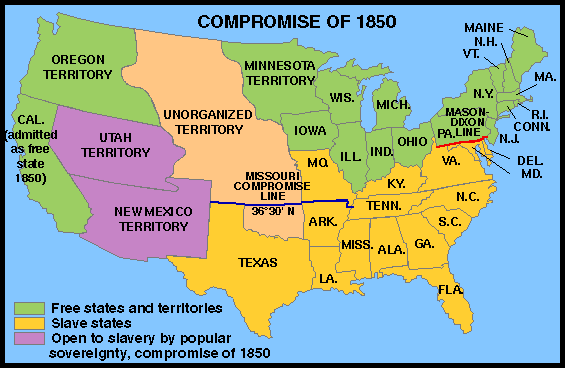 https://www.youtube.com/watch?v=uvlUqV1vwTc
NEXT
https://www.youtube.com/watch?v=tkdF8pOFUfI